Опыт ОАО «ТГК-1»
в решении проблемы неплатежей в ЖКХ
Либеральная платформа партии «Единая Россия» и медиахолдинг «Эксперт»:
круглый стол «Текущее состояние систем теплоснабжения в стране: инерционный путь к деградации»
Описание
ОАО «ТГК-1» – крупнейший поставщик тепловой энергии на Северо-Западе России. В составе компании 13 ТЭЦ, которые работают на территории четырех субъектов Российской Федерации.  


Доля «ТГК-1» на тепловом рынке в Санкт-Петербурге – 55%, в Мурманске – 75%, в Петрозаводске, Апатитах и Кировске Мурманской области – 100%. 


Одним из острых вопросов в сфере ЖКХ в последние годы  стала проблема задолженности потребителей за тепловую энергию.
Мурманск
Апатиты
Мурманская обл.
13
Карелия
ТЭЦ
Санкт-Петербург
Петрозаводск
Ленинградская обл.
2
Либеральная платформа партии «Единая Россия» и медиахолдинг «Эксперт»:
круглый стол «Текущее состояние систем теплоснабжения в стране: инерционный путь к деградации»
Просроченная дебиторская задолженность за тепловую энергию в Санкт-Петербурге
+5,9% (+340 млн руб.)
+26,1% (+1 210 млн руб.)
+15,4% (+740 млн руб.)
+19,5% (+790 млн руб.)
+9,1% (+390 млн руб.)
+11,3% (+410 млн руб.)
+7,7%(+30 млн руб.)
+258,6% (+390 млн руб.)
-12,6% (-60 млн руб.)
+1,3% (+10 млн руб.)
-62,9% (-340 млн руб.)
-16,2% (-30 млн руб.)
млрд руб.
2016
2016
2016
2016
2013
2013
2013
2013
2014
2014
2014
2014
2015
2015
2015
2015
на 01 февраля
90% просроченной дебиторской задолженности приходится на предприятия ЖКХ
За 5 лет задолженность предприятий ЖКХ выросла на 99% и 
уже превышает объем годовой инвестиционной программы ОАО «Теплосеть Санкт-Петербурга» (4,2 млрд руб. в 2015 г.)
3
Либеральная платформа партии «Единая Россия» и медиахолдинг «Эксперт»:
круглый стол «Текущее состояние систем теплоснабжения в стране: инерционный путь к деградации»
Просроченная задолженность предприятий ЖКХ в Санкт-Петербурге
5,59 млрд руб.
На сумму 1,9 млрд руб. получены исполнительные листы; 
На сумму 0,03 млрд руб. заключены мировые соглашения;
Задолженность 1,3 млрд. руб. находится на рассмотрении в судах, в т.ч. долги 2014 года;
Исковые заявления на сумму 2,4 млрд руб. с марта 2016 г. будут направлены в суды; 
Задолженность за сроком исковой давности отсутствует.
4,84 млрд руб.
4,06 млрд руб.
+15,5%
+310 млн руб.
+17,6%
+300 млн руб.
+15,3%
+440 млн руб.
+20,8%
+490 млн руб.
01.02.2014
01.02.2015
01.02.2016
4
Либеральная платформа партии «Единая Россия» и медиахолдинг «Эксперт»:
круглый стол «Текущее состояние систем теплоснабжения в стране: инерционный путь к деградации»
Порядок осуществления расчетов с предприятиями ЖКХ в Санкт-Петербурге
ОАО «ТГК-1» выполнило требование ФЗ от 23.11.2009 г.  №261-ФЗ «Об энергосбережении…» и постановление Правительства РФ от 14 февраля 2012 г. № 124 «О Правилах, обязательных при заключении управляющей организацией… договоров с ресурсоснабжающими организациями»:
92% отпуска тепла предприятиям ЖКХ - по показаниям общедомовых приборов учета;
8% отпуска тепла предприятиям ЖКХ – по нормативам потребления (дома с нагрузкой менее 0,2 Гкал/ч, ветхие, аварийные здания, не имеющие технической возможности установки приборов учёта)
Предприятия ЖКХ обязаны оплачивать весь объем отпущенного тепла в соответствии с п. 25 постановления Правительства РФ от 14 февраля 2012 г. № 124 не позднее 15 числа месяца, следующего за истекшим расчетным периодом.
60% просроченной задолженности ЖКХ перед ОАО «ТГК-1»
формируют предприятия, подконтрольные Санкт-Петербургу (3,3 млрд руб.):
20% УК
ООО «Жилкомсервис №1 Адмиралтейского района»
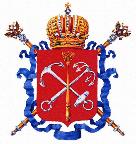 ООО «Жилкомсервис №2 Адмиралтейского района»
ООО «Жилкомсервис №2 Московского района»
80% УК
100% УК
ООО «Жилкомсервис №1 Центрального района»
ГУП РЭП «Строитель»
ООО «Жилкомсервис №.. …….. района»
ГУП РЭП «Прогресс»
5
Либеральная платформа партии «Единая Россия» и медиахолдинг «Эксперт»:
круглый стол «Текущее состояние систем теплоснабжения в стране: инерционный путь к деградации»
Платежная дисциплина в сфере ЖКХСанкт-Петербурга
население
владельцы нежилых помещений
Распределение тепловой энергии и начисление платежей
Оплата за услуги отопления
100%
?
93,5%
98%
управляющие компании
Оплата за тепловую энергию
Отпуск тепловой энергии
94%
теплоснабжающая организация
Управляющие компании – неэффективный и немотивированный посредник.
6
Либеральная платформа партии «Единая Россия» и медиахолдинг «Эксперт»:
круглый стол «Текущее состояние систем теплоснабжения в стране: инерционный путь к деградации»
Платежная дисциплина в регионах присутствияОАО «ТГК-1»
7
Либеральная платформа партии «Единая Россия» и медиахолдинг «Эксперт»:
круглый стол «Текущее состояние систем теплоснабжения в стране: инерционный путь к деградации»
Решение проблемы неплатежейв Санкт-Петербурге
Решение проблемы на контроле у Председателя Правления ПАО «Газпром» А.Б. Миллера и Губернатора Санкт-Петербурга Г.С. Полтавченко 

Подписан Договор о сотрудничестве между ПАО «Газпром» и  Санкт-Петербургом  в 2016 г. (п. 2.27): «Санкт-Петербург принимает меры, направленные на погашение дебиторской задолженности за отпущенную энергию бюджетных организаций, хозяйственных обществ, осуществляющих управление жилищным фондом, участником (акционером) которых является Санкт-Петербург, и иных юридических лиц».

Подписан протокол заседания Межведомственного совета по реализации Соглашения о сотрудничестве между ПАО «Газпром»  и Санкт-Петербургом  (п. V):
«Разработать план мероприятий, направленных на исключение прироста задолженности и погашение просроченной дебиторской задолженности за тепловую энергию (01.04.2016 г.), предусматривающий:
использование средств бюджета Санкт-Петербурга для погашения просроченной дебиторской задолженности хозяйственных обществ, участником (акционером) которых является Санкт-Петербург, осуществляющих управление жилищным фондом;
упорядочение действий управляющих компаний при распределении начислений за тепловую энергию населению и владельцам нежилых помещений, а также при сборе платежей».
8
Либеральная платформа партии «Единая Россия» и медиахолдинг «Эксперт»:
круглый стол «Текущее состояние систем теплоснабжения в стране: инерционный путь к деградации»
Причины возникновения просроченной дебиторской задолженности управляющих компаний,подконтрольных Санкт-Петербургу (экспертная оценка)
9
Либеральная платформа партии «Единая Россия» и медиахолдинг «Эксперт»:
круглый стол «Текущее состояние систем теплоснабжения в стране: инерционный путь к деградации»
Использование средств бюджета Санкт-Петербурга для погашения просроченной дебиторской задолженности
Предоставление бюджетных субсидий на погашение дебиторской задолженности (реализовано в Амурской и Ульяновской областях, г. Тула)
Статья 78 Бюджетного кодекса  РФ
Целевое кредитование исполнителей коммунальных услуг за счет бюджетных средств на погашение дебиторской задолженности
Статья 93.2 Бюджетного кодекса РФ
Бюджетные инвестиции в уставные капиталы исполнителей коммунальных услуг с целью погашения дебиторской задолженности
Статья 80 Бюджетного кодекса РФ
Возможность использования средств бюджета подтверждена экспертным заключением Санкт-Петербургского государственного университета
10
Либеральная платформа партии «Единая Россия» и медиахолдинг «Эксперт»:
круглый стол «Текущее состояние систем теплоснабжения в стране: инерционный путь к деградации»
Необходимые действия
Осуществить неотложное финансовое оздоровление ЖКХ Санкт-Петербурга:
погасить просроченную дебиторскую задолженность управляющих компаний, подконтрольных Санкт-Петербургу, за счет средств городского бюджета;
перейти на прямые платежи населения и владельцев нежилых помещений в адрес теплоснабжающих организаций.
Внести изменения в Жилищный кодекс и снять ограничения использования прямых договоров теплоснабжения потребителей многоквартирных домов.
11
Либеральная платформа партии «Единая Россия» и медиахолдинг «Эксперт»:
круглый стол «Текущее состояние систем теплоснабжения в стране: инерционный путь к деградации»